MÔN TOÁN LỚP 4
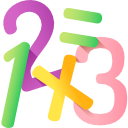 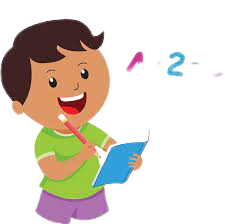 TỈ LỆ BẢN ĐỒ
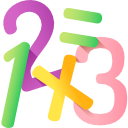 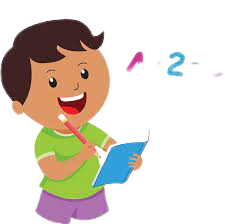 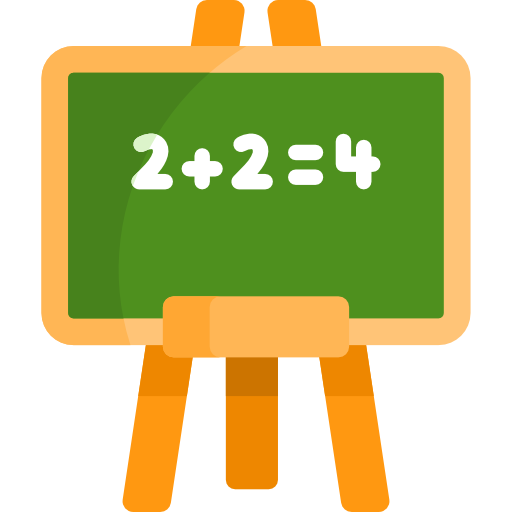 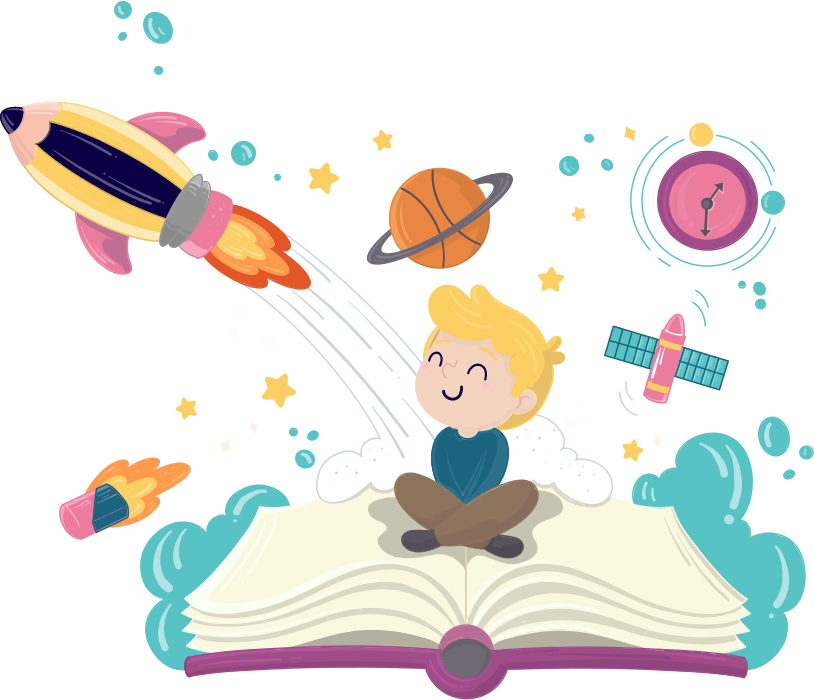 Khởi động
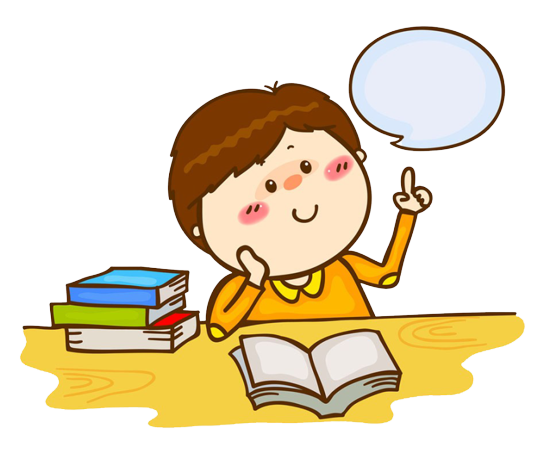 Bài giải:
Ta có sơ đồ:                 
        Búp bê:
        Ô tô:
63 đồ chơi
? Chiếc ô tô
Theo sơ đồ, tổng số phần bằng nhau là:
2 + 5 = 7 (phần)
Số ô tô có trong gian hàng là:
63 : 7 x 5 = 45 (chiếc ô tô)
Đáp số: 45 chiếc ô tô
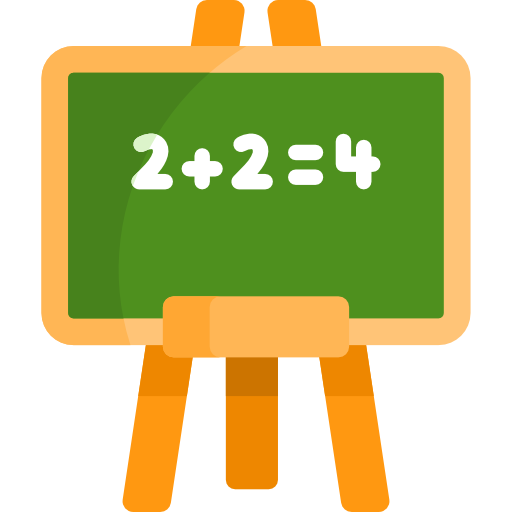 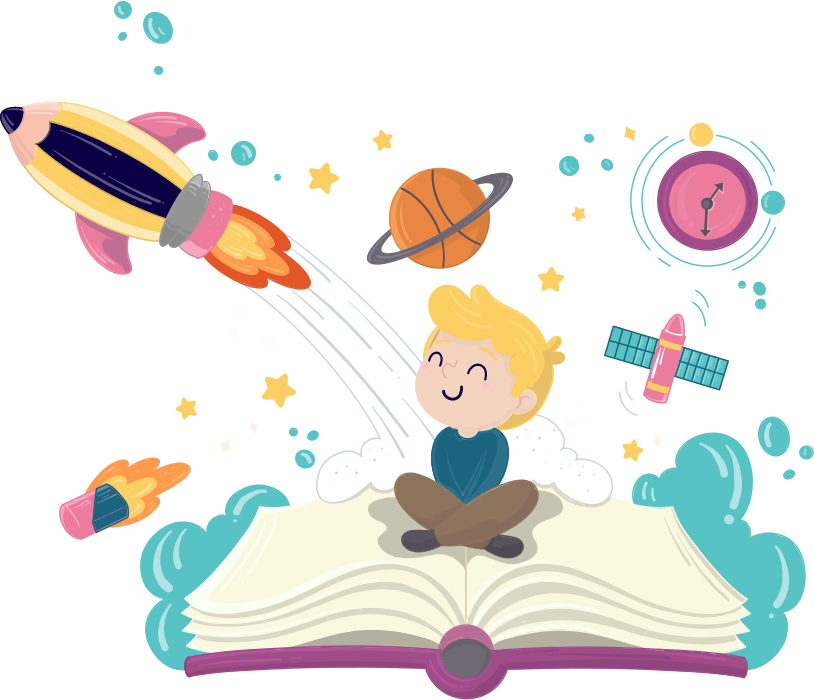 Khám phá
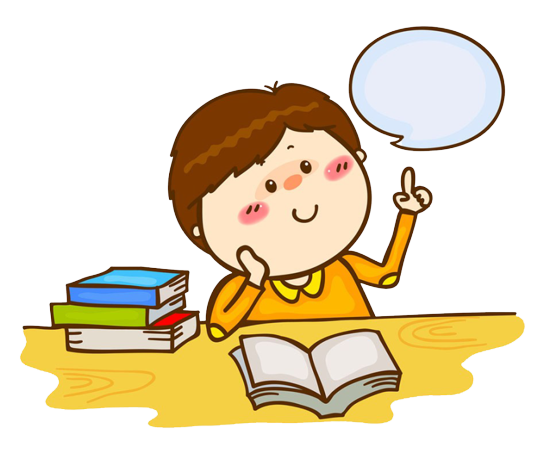 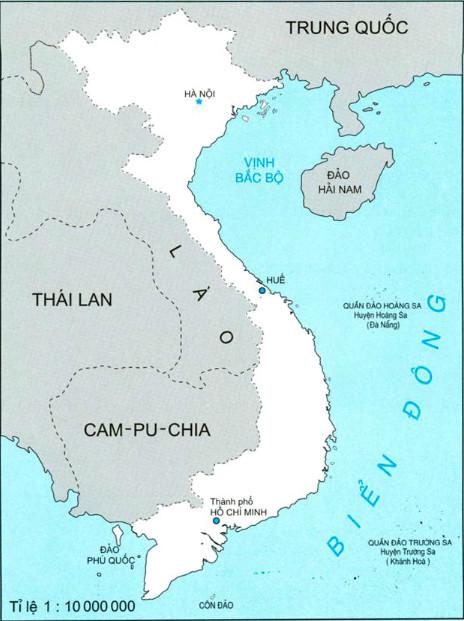 Hãy quan sát các bản đồ sau:
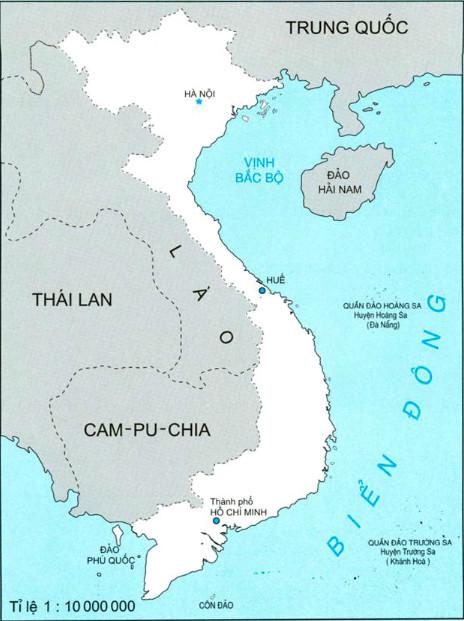 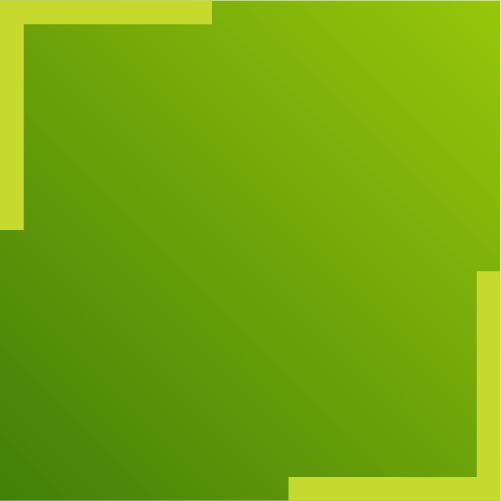 - Góc trái phía dưới bản đồ ghi gì?
Góc trái phía dưới bản đồ ghi tỉ lệ.
Bản đồ nước Việt Nam được vẽ với tỉ lệ     
1 : 10 000 000.
- Bản đồ nước Việt Nam được vẽ với tỉ lệ bao nhiêu?
- Tỉ lệ đó là gì?
Tỉ lệ đó là tỉ lệ bản đồ.
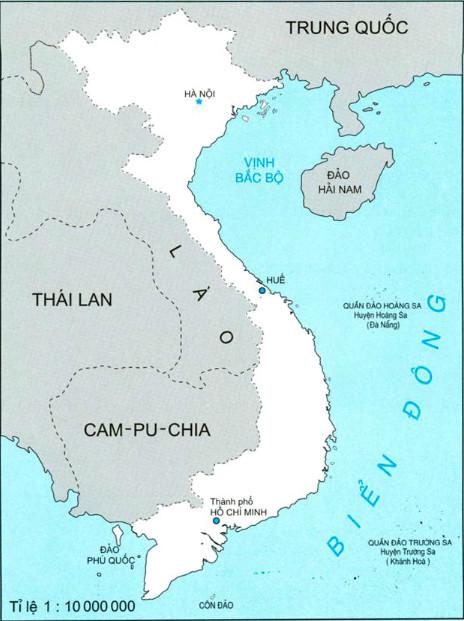 Tỉ lệ bản đồ
 1:10 000 000, có thể viết dưới dạng phân số như thế nào?
1
10 000 000
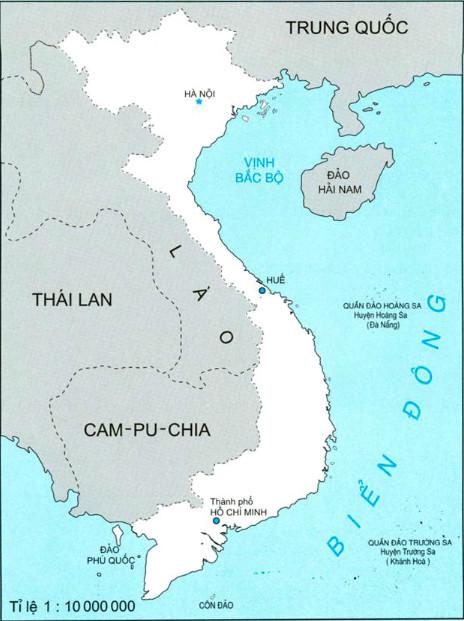 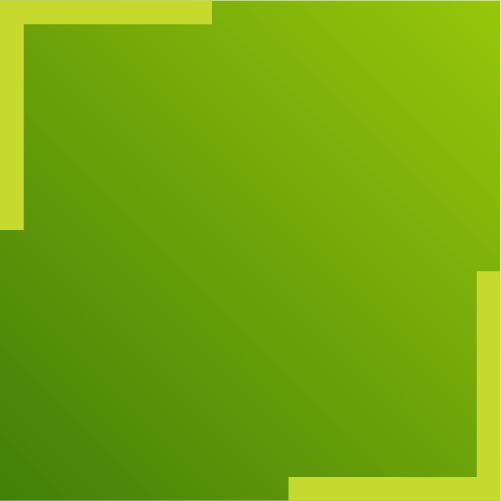 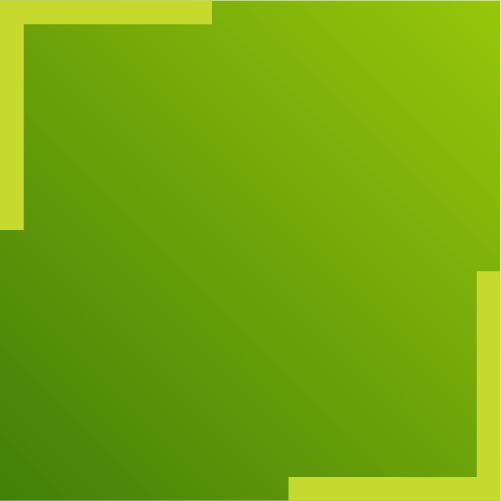 Vậy 1cm trên bản đồ ứng với độ dài thật là: 
10 000 000cm hay 100km.
- Vậy 1cm trên bản đồ ứng với độ dài thật là bao nhiêu?
Nhìn vào tỉ lệ bản đồ cho ta biết độ dài thu nhỏ trên bản đồ ứng với độ dài thật.
- Nhìn vào tỉ lệ bản đồ cho ta biết gì?
Tử số cho biết: độ dài thu nhỏ trên bản đồ là 1 đơn vị đo độ dài (cm, dm, m, …).
Tử số cho biết điều gì?
Mẫu số cho biết: độ dài thật tương ứng là 10 000 000 đơn vị đo độ dài đó
(10 000 000cm, 10 000 000dm, 10 000 000m,…).
1
10 000 000
Mẫu số cho biết điều gì?
Quan sát và đọc các tỉ lệ các bản đồ.
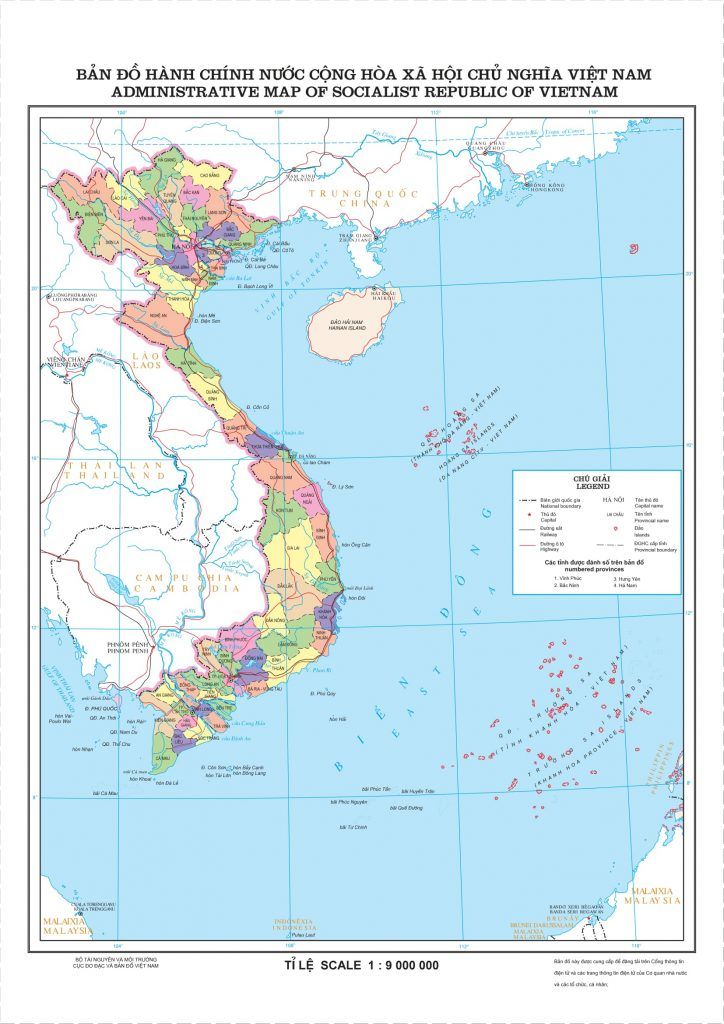 Bản đồ Việt Nam
Bản đồ Các nước trên thế giới
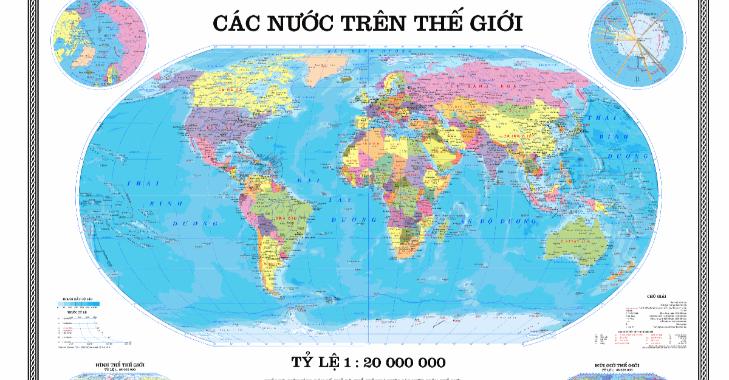 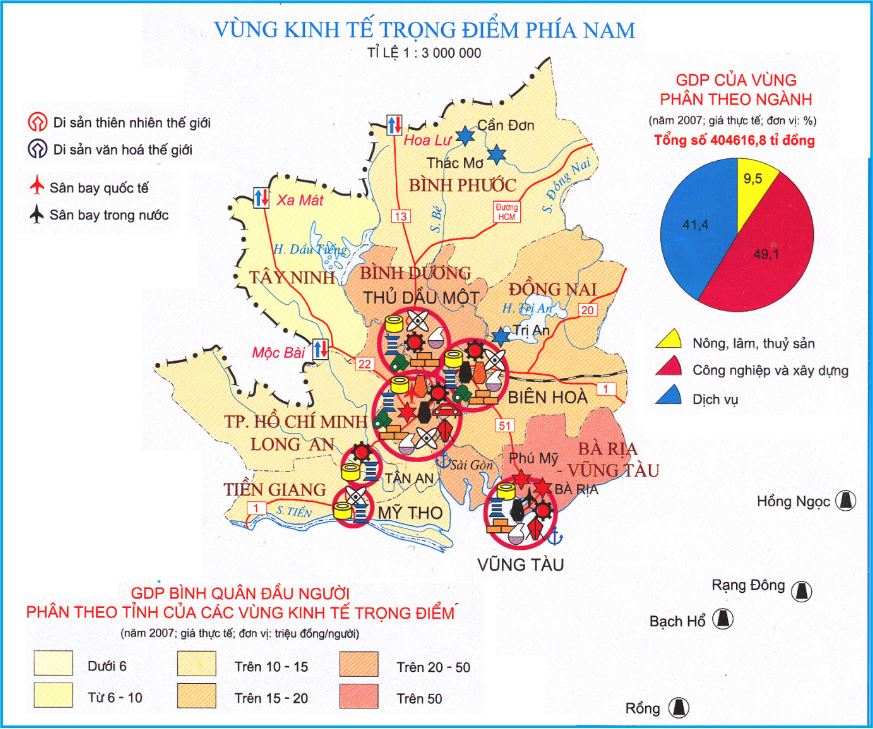 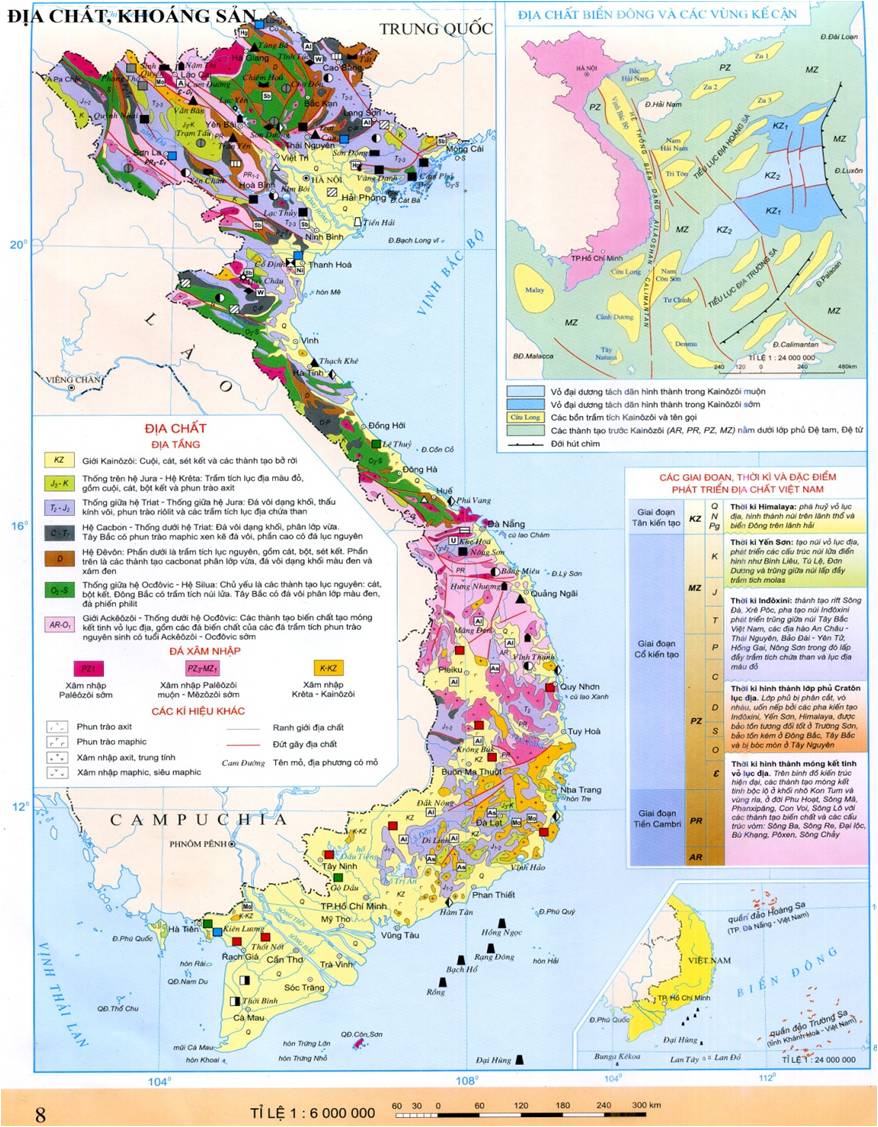 a
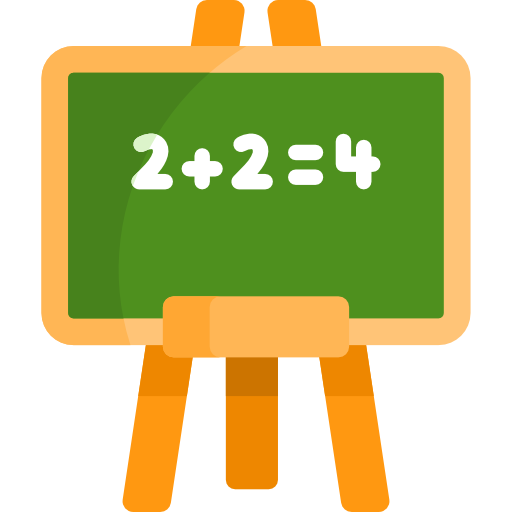 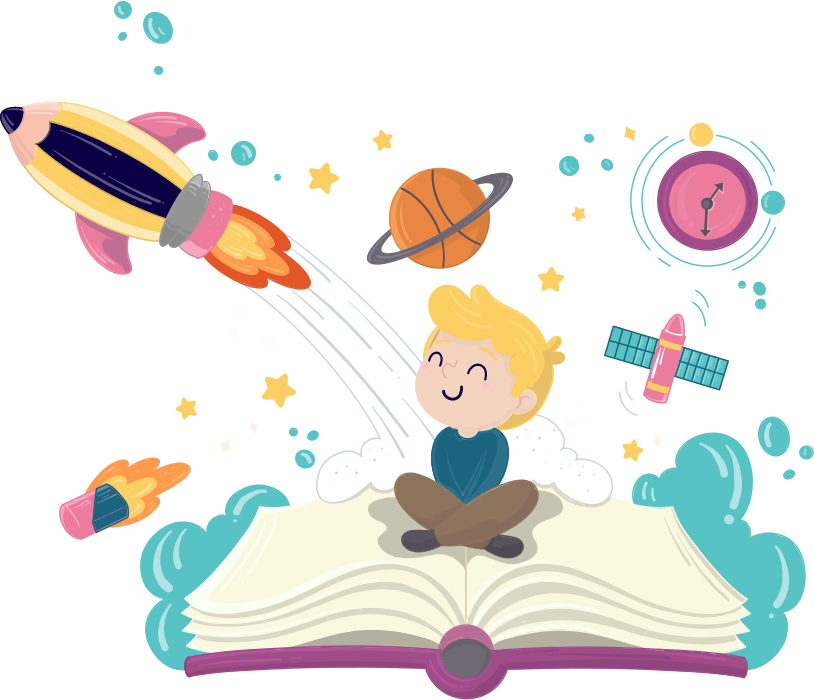 Luyện tập
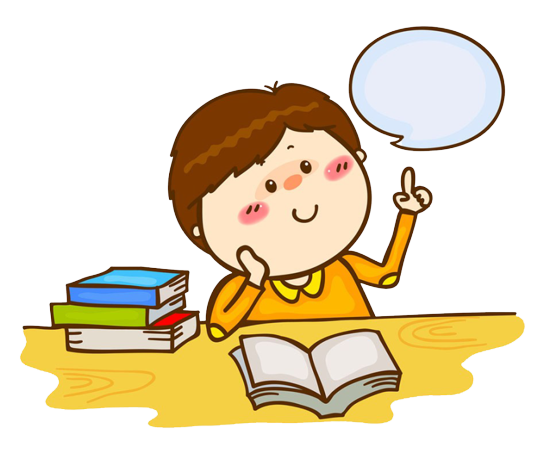 Bài tập 1: Trên bản đồ tỉ lệ 1: 1000, mỗi độ dài  1mm, 1cm, 1dm ứng với độ dài thật nào cho dưới đây?
 
1 000dm ;   1 000cm  ; 1 000mm
Bài tập 1: Trên bản đồ tỉ lệ 1: 1000, mỗi độ dài  1mm,  1cm, 1dm   ứng với độ dài thật nào cho dưới đây?
1mm
1 000mm
1cm
1 000cm
1 000dm
1dm
Bài tập 2: Viết số thích hợp vào chỗ chấm:
1 000cm
300 dm
10 000mm
500 m
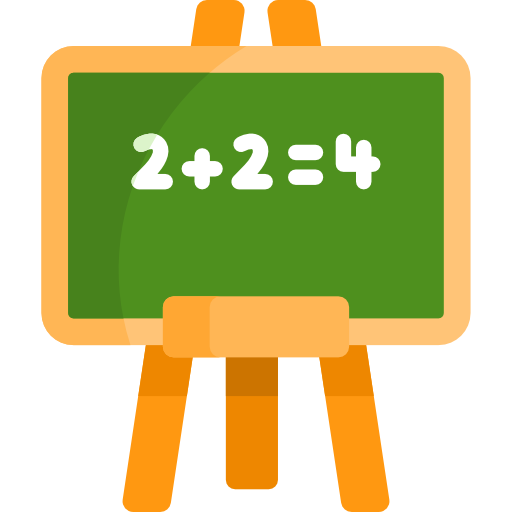 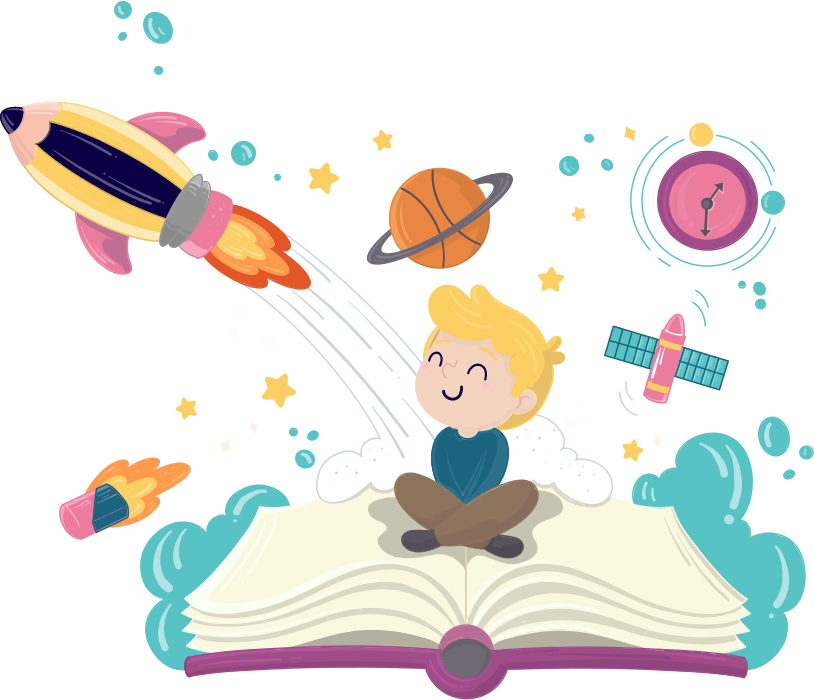 Củng cố
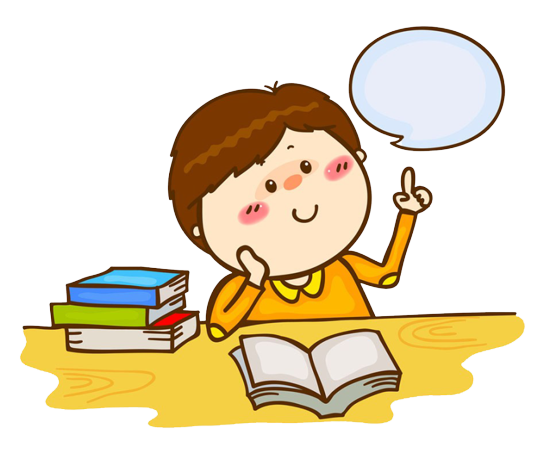 Đúng ghi Đ, sai ghi S:
Trên bản đồ tỉ lệ 1: 10 000, quãng đường từ A đến B đo được 1dm. Như vậy độ dài thật của quãng đường từ A đến B là:
Đ
10 000m                             b) 10 000dm
  
c) 10 000cm                           d) 1km
S
Đ
S
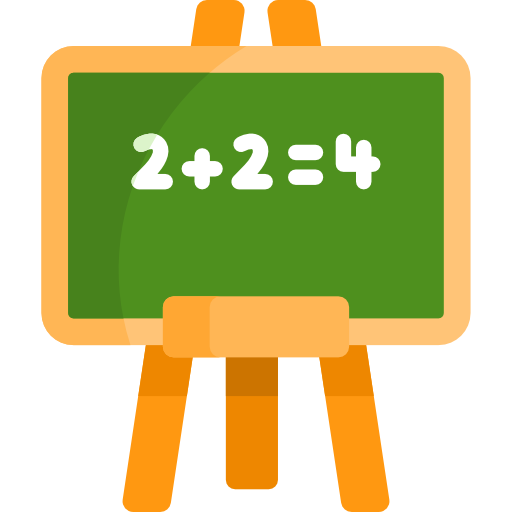 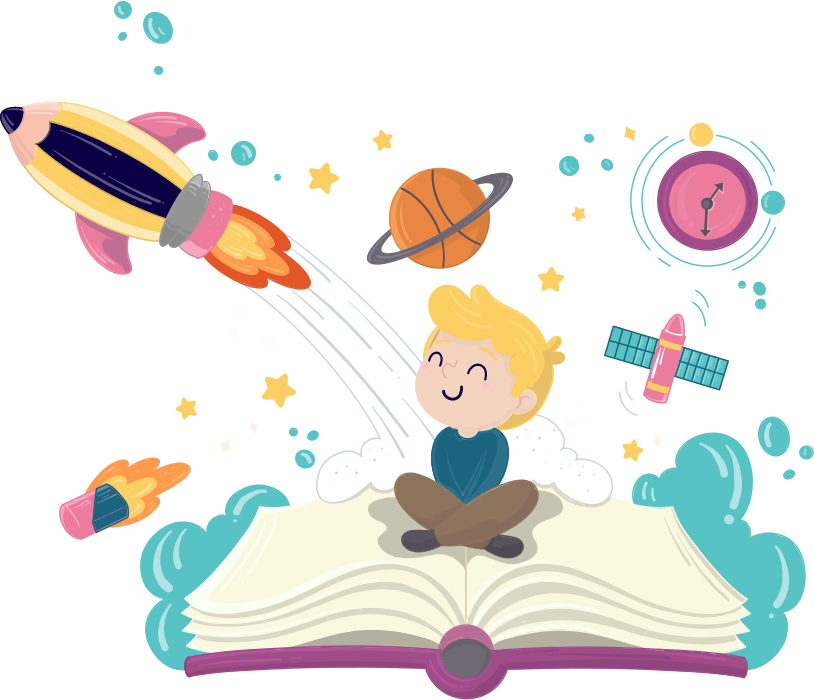 Dặn dò
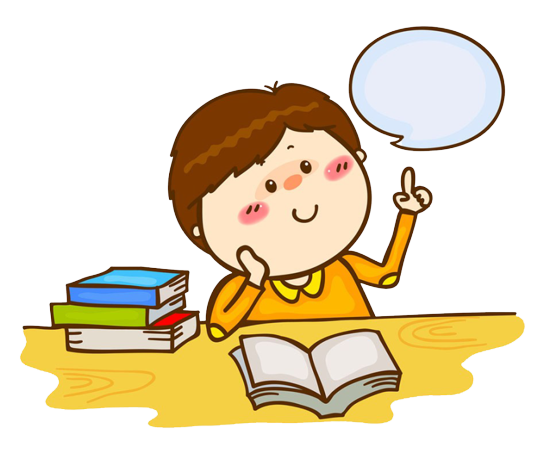 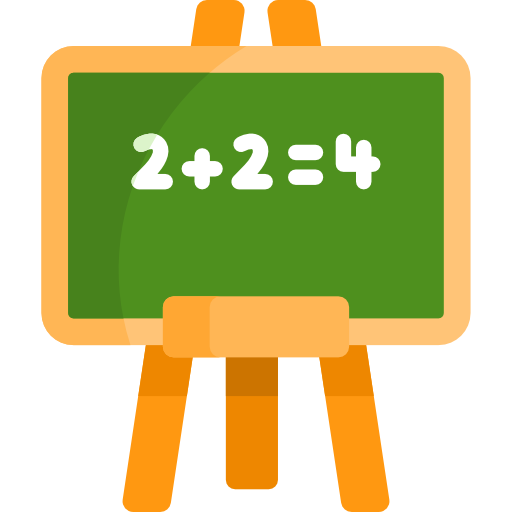 Chúc các em học tốt!